Почему А/Б тестированияустарели?Находим триггерные лендинги из 1 000 000 вариантов.
Основатель, исполнение
Евгений Трофименко
raise@konvr.ru
http://konvr.ru/
Skype eugene.trofimenko
+7 (495) 669-32-81
Партнерское агентство
Даниэл Херени
i@it-revolution.ru  
http://directcalls.ru
Skype da3lan
+7 (495) 532-64-31
Идеальный Лендинг Пейдж  = максимальная конверсия
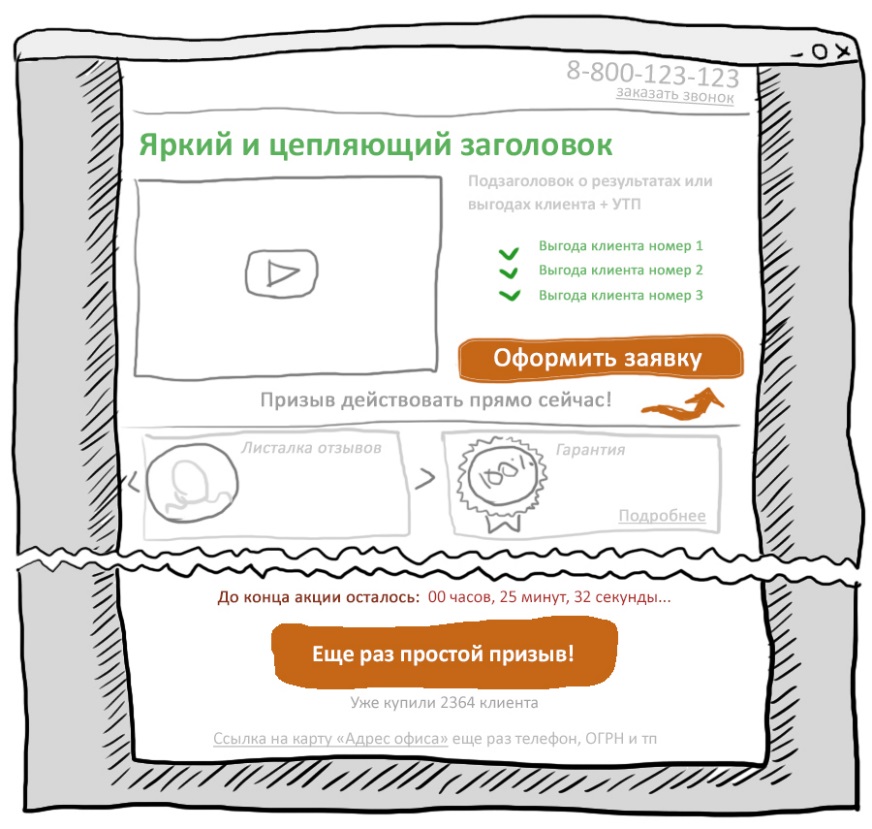 Цель: найти идеальный ленинг
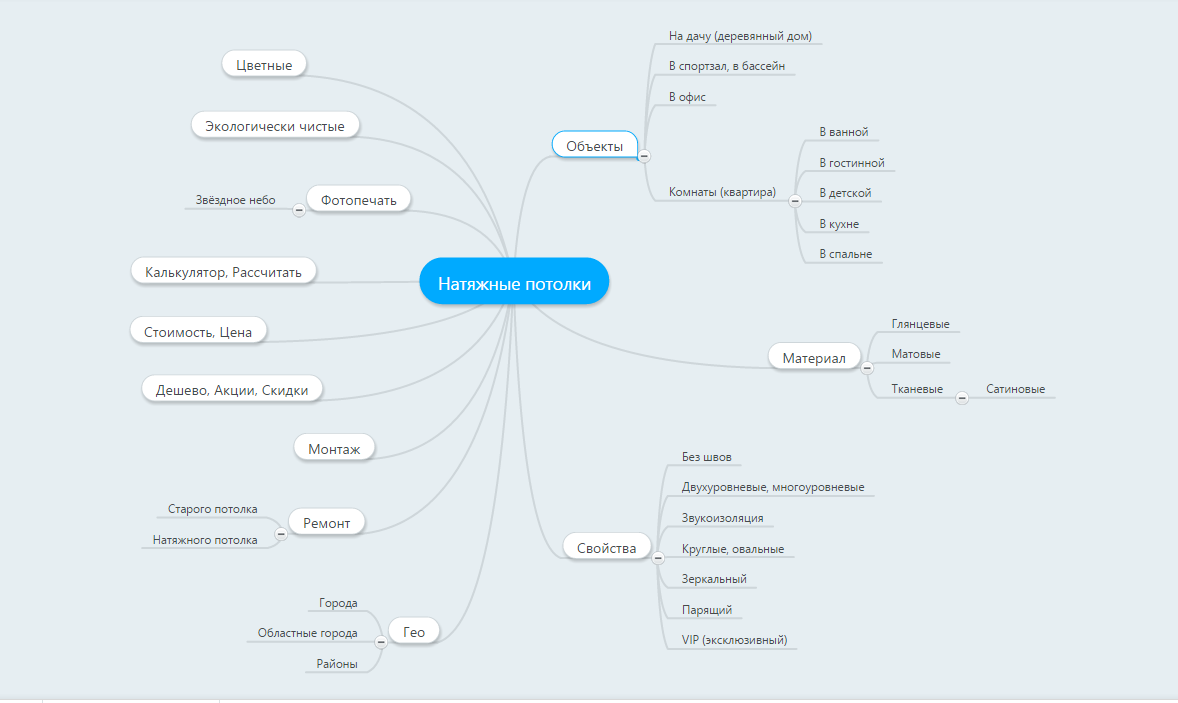 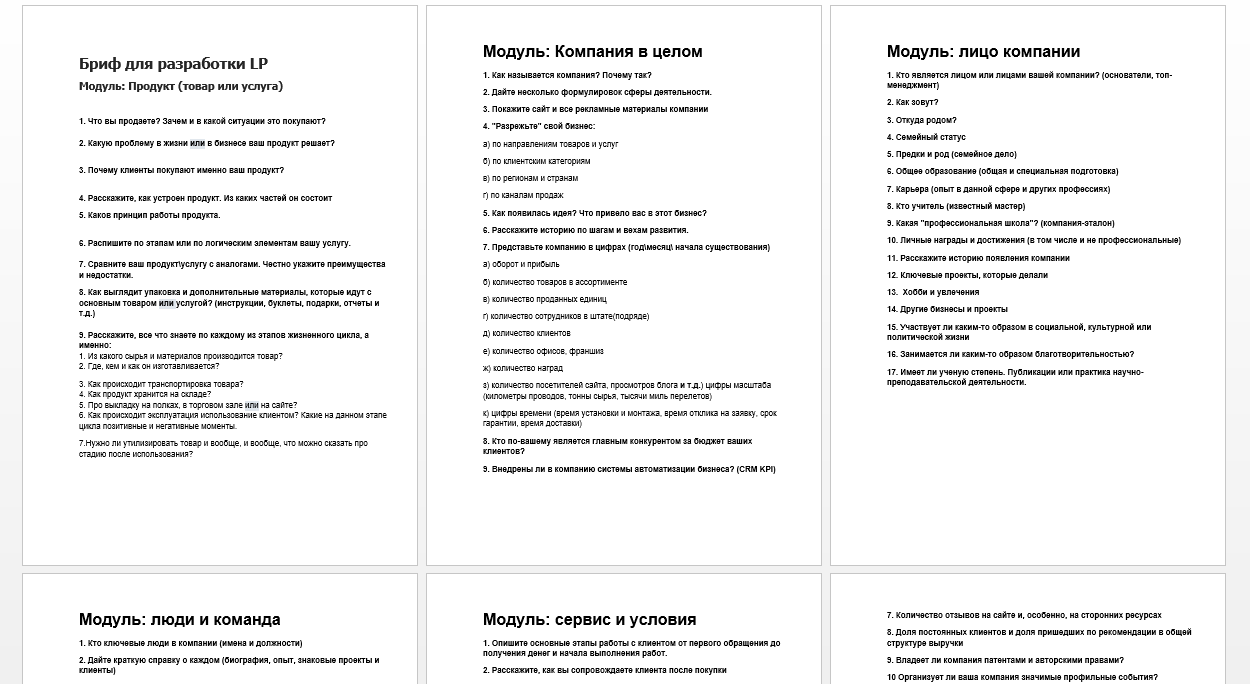 Подготовительные работы перед тестированием
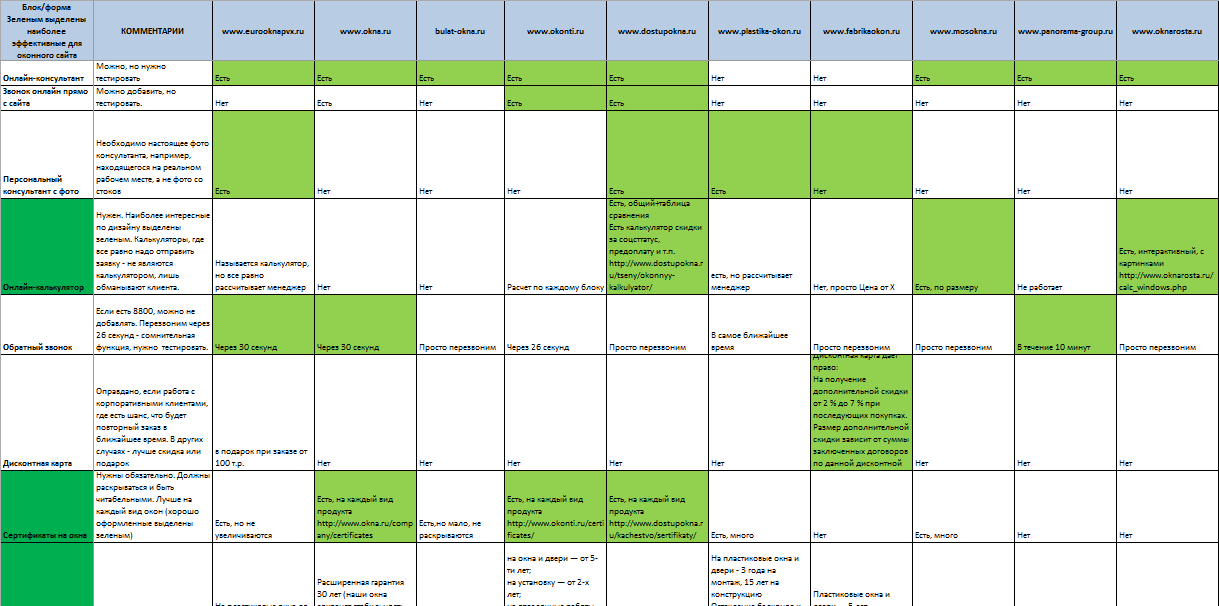 Бриф
Маркетинговое исследование, поисках сильных триггеров.

Сбор семантики и разбивка на подгруппы (персонажи).Каждый персонаж = имеет свои интересы и «боли».

Создаём Мульти ЛП.Под каждого персонажа индивидуально подбирается набор триггеров.
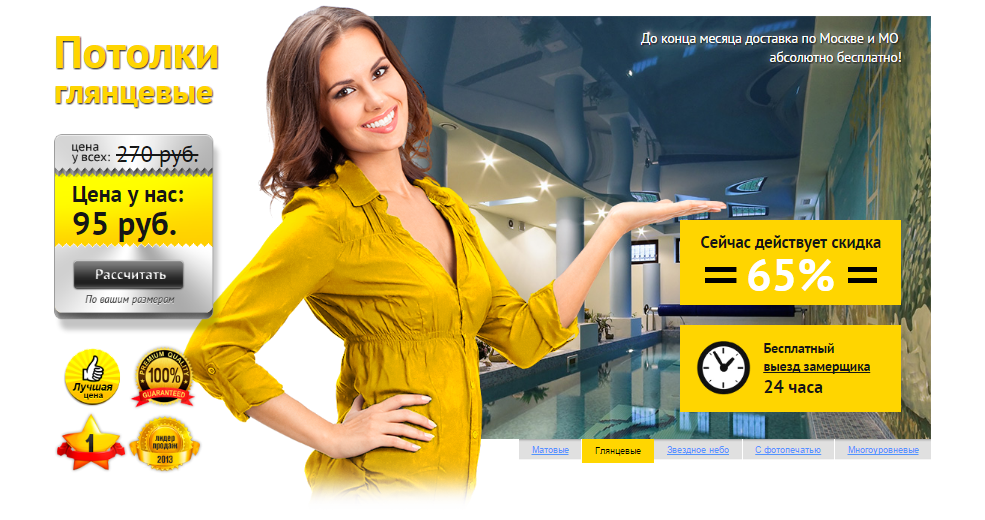 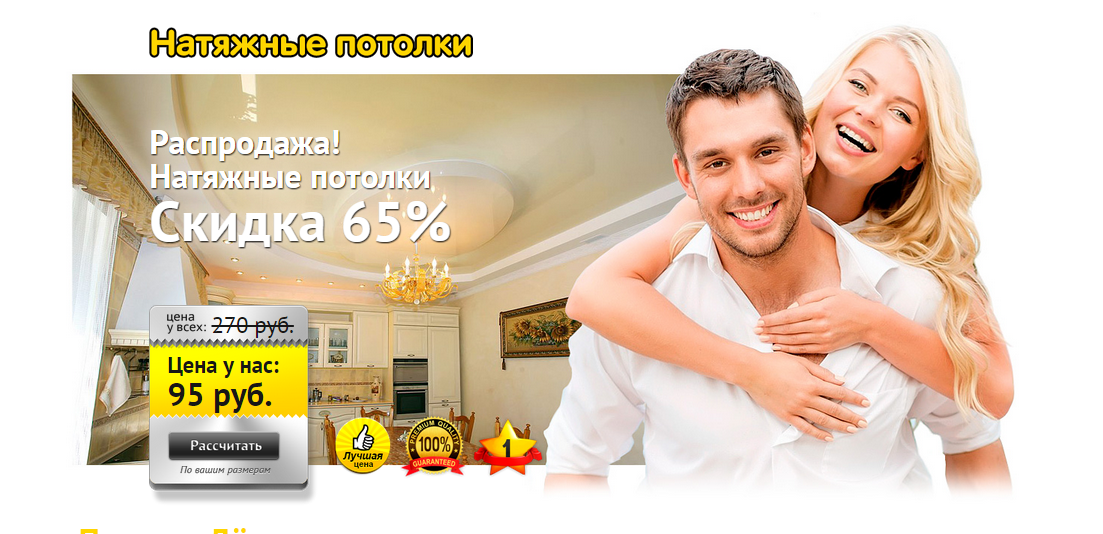 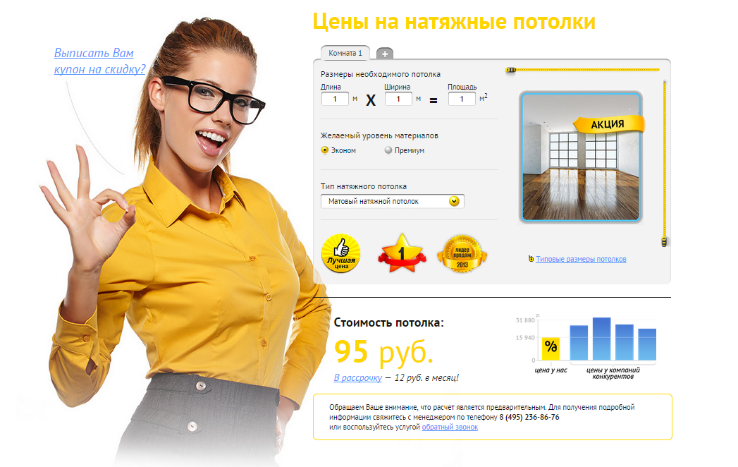 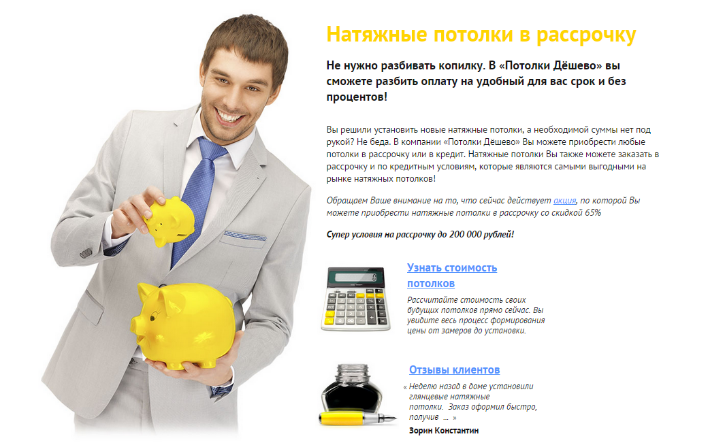 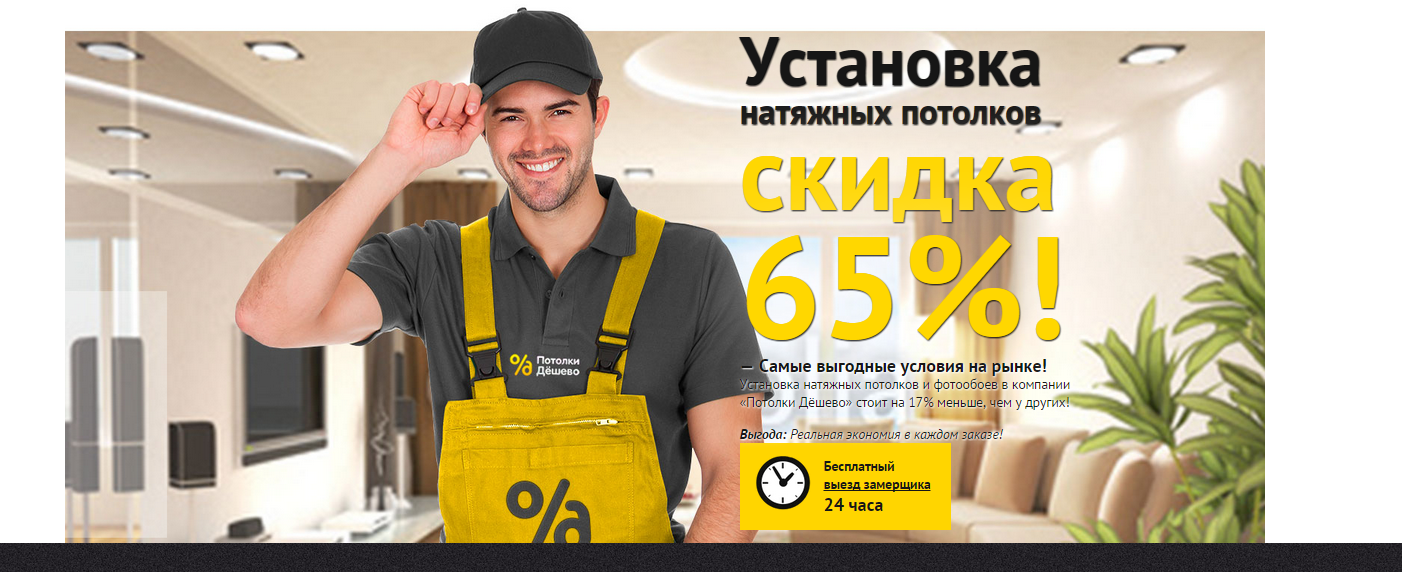 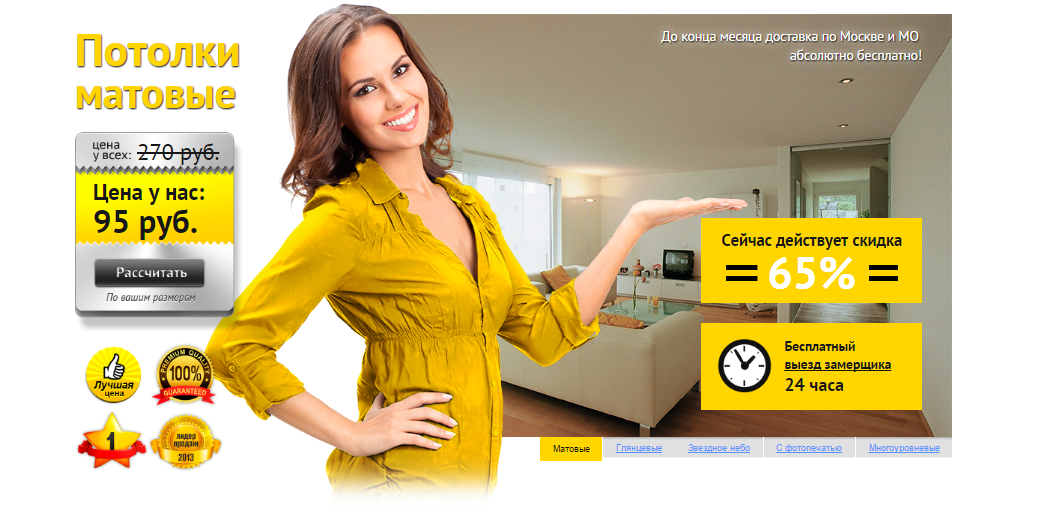 Триггеры для гостиницы
Общий случай без уточненияВЧ запрос - «Аренда гостиниц»
Сколько вариантов проверить?
Возьмём 1 критерий, с несколькими параметрамиНапример, комплекция (5 параметров): 

худая, 
стройная,
компактная, 
полная,
спортивная.
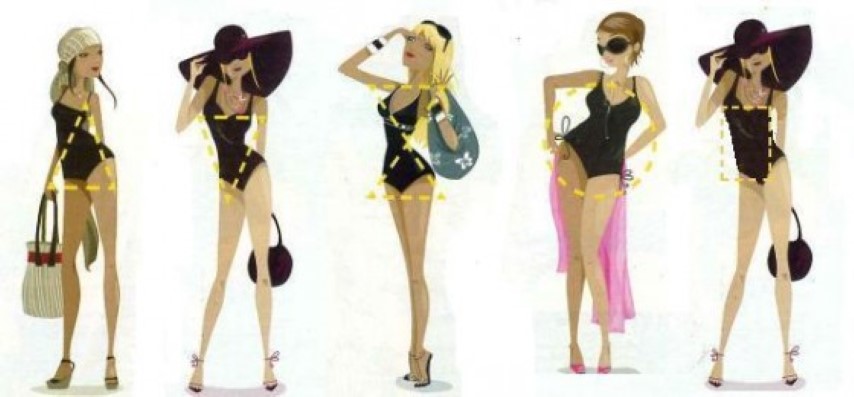 Много вариантов
Несколько критериев с несколькими  параметрами:
Комплекция (5 вариантов)
Возраст (4 варианта)
Рост (3 вариантов)
Цвет волос (4 варианта)
Цвет глаз (4 варианта)
Носит ли очки (2 варианта)

5 х 4 х 3 х 4 х 4 х 2 = 1536



При перемножении количества вариаций по каждому критерию получим количество уникальных типажей = 1536 .
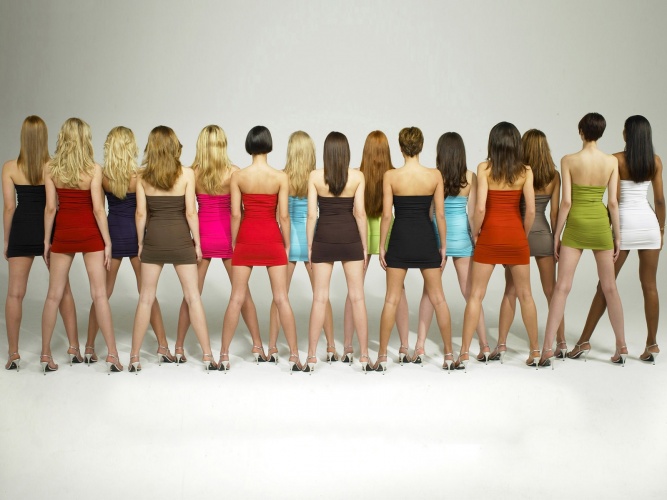 Сейчас много лендингов никто не проверяет
И в А/Б тестировании
И в многофакторном тестировании

Анализ одинаковый:
Приведем на уникальный лендинг достаточное число целевых посетителей
Посчитаем конверсию по каждому уникальному варианту – и чтобы была достоверная статистика

А что делать, если хочется проверить
ОЧЕНЬ МНОГО ВАРИАНТОВ?
Альтернатива – Konvr
Для проверки 100 000 вариаций 
достаточно достичь 1000 конверсий
konvrПочему А/Б тестирования устарели?Находим триггерные лендинги из 1 000 000 вариантов.
Основатель, исполнение
Евгений Трофименко
raise@konvr.ru
http://konvr.ru/
Skype eugene.trofimenko
+7 (495) 669-32-81
Партнерское агентство
Даниэл Херени
i@it-revolution.ru  
http://directcalls.ru
Skype da3lan
+7 (495) 532-64-31
С чего начинаем:
Желание: хотим проверять много факторов и их совокупности. Когда мы хотим этого? Еще вчера!

Проблема: вариантов очень много. Сейчас с большим числом вариаций никто не работает

Возможности: огромный потенциал роста конверсии при полном попадании в интересы посетителя. Как ключ и замок.

Есть ли решение? Всегда ограничивать себя?
Решение есть: konvr.ru
Интерактивное машинное обучение

Мы не обязаны взять много данных, сегментировать  и выдать окончательный ответ. Да и невозможно это. Сегменты будут слишком маленькие, недостоверные.

Но мы можем проверять наши гипотезы интерактивно, прямо сейчас показывая посетителю тот лендинг, который считаем перспективным сейчас. И находить лучший.

Аккуратная работа с малыми данными

Вот с такими вещами: (4 показа, 2 действия) – как быть?
Все выбрасывают такие данные, а польза в них есть.
По этой же теме:
Григорий Бакунов, Яндекс
https://events.yandex.ru/lib/talks/823/
Landing Page: другой подход 
Yac/M, май 2013


Отличия:
Там – только три лендинга, но очень много таргетингов (перемножение сегментов аудитории facebook)

Почему работает (имхо):
Машинное обучение не игнорирует малую статистику
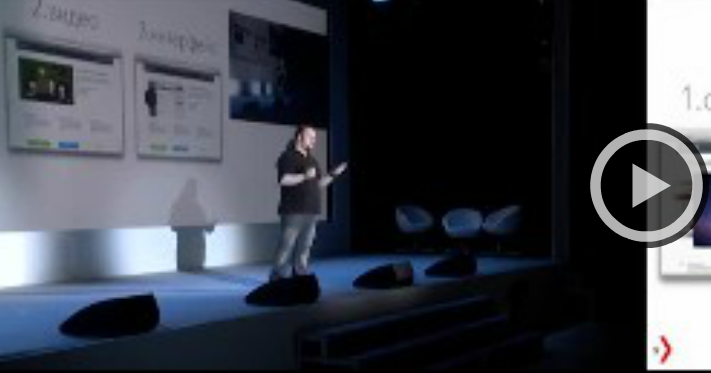 Кейс: модель пользователя
Лендинг: 6 факторов по 6 значений  = 46656 штук

Модель: самая лучшая комбинация имеет конверсию 50%
При любой ошибке конверсия падает в 2 раза
Угадано	Конверсия
6	50.00%
5 	25.00%
4 	12.50%
3 	6.25%
2 	3.13%
1 	1.56%
* Усложним модель – возьмем 6 равноправных непересекающихся лучших комбинаций, такую задачу «сливом» рандомного трафика не решить.
Кейс: рост конверсии (модель)
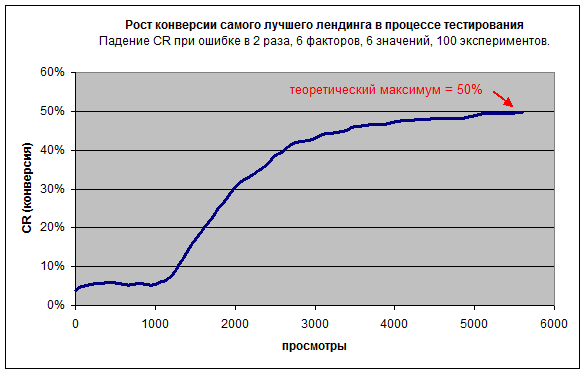 Скрипт «пользователя» «просматривает» лендинг
и делает действия на основе модели
Еще кейсы: http://konvr.ru/pgs_cases.php
Кейс: доля угаданных (модель)
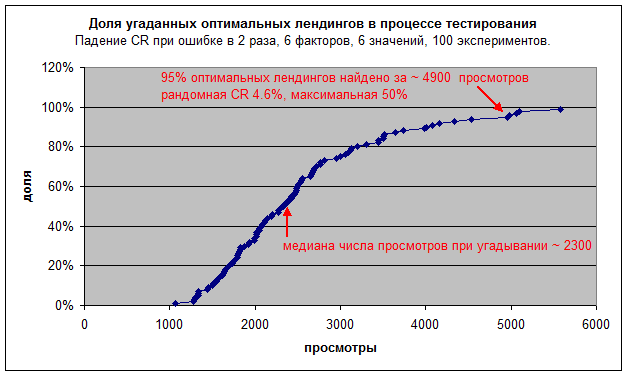 Скрипт «пользователя» «просматривает» лендинг
и делает действия на основе модели
Еще кейсы: http://konvr.ru/pgs_cases.php
Много таких моделей:
И при увеличении числа факторов:
6, 9, 12, 15

И при уменьшении разницы при ошибке:
Делим на 2, 1.5, 1.333, 1.2

Результат: успех

http://konvr.ru/pgs_cases.php
Кейс живой 1: рост на 67%после оптимизации оформления рекламы
Сайт: bigpicture.ru
Срок: 3 недели


Конверсия = клик по рекламе, улучшаем CTR
Исходный CTR:      0.52%
Достигнутый CTR: 0.87%

Работа с 15 параметрами оформления (РСЯ):
ориентация, цвета, фоны, иконки, шрифты, размеры, т.д.
Уникальных оформлений: 4976640 вариантов

ЭТО РАБОТАЕТ
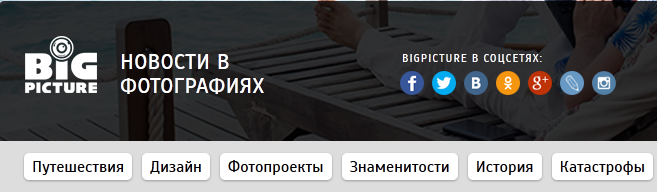 Кейс живой 2: рост на 68%после оптимизации оформления рекламы
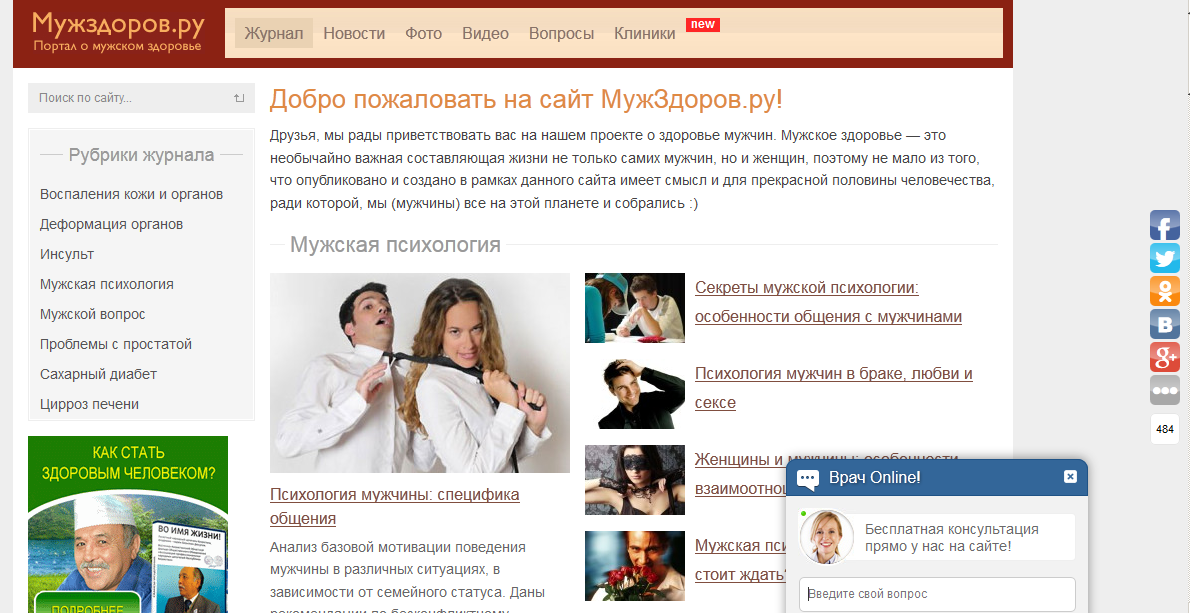 Сайт: muzhzdorov.ru
Срок: 4 недели

Конверсия = клик по рекламе
улучшаем CTR

Исходный CTR:      1.61%
Достигнутый CTR: 2.71%

Работа с 11 параметрами оформления (РСЯ):
ориентация, цвета, фоны, иконки, шрифты, размеры, т.д.

ЭТО РАБОТАЕТ
Кейс живой 3: рост на 39%после оптимизации оформления рекламы
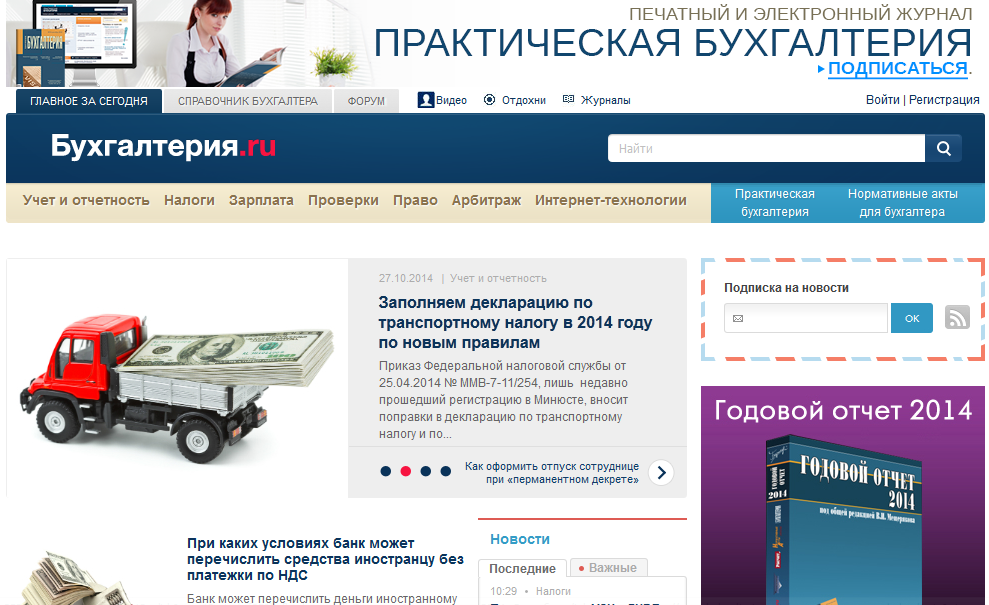 Сайт: buhgalteria.ru
Срок: 6 недель

Конверсия = клик по рекламе
улучшаем CTR

Исходный CTR:      0.32%
Достигнутый CTR: 0.45%

Работа с 9 параметрами оформления (РСЯ):
ориентация, цвета, фоны, иконки, шрифты, размеры, т.д.

ЭТО РАБОТАЕТ
Кейс 3 (buhgalteria.ru):можно извлечь смысл.
По buhgalteria.ru сделан более подробный анализ.
						dCTR
Число объявлений	было 4 -> стало 1	-48%
Число объявлений	было 4 -> стало 2	-27%

Размер шрифта					P-value<0.015
заголовка	  	было 3 -> стало 1	-60%
						
Остальные 41 изменений недостоверные.
Именно это не позволяет с ними работать точечно.
Каждый параметр меняет CTR слабо, а вместе +70%
+ 40%...70%Это три кейса из трёх.Это не три лучших из сотни!+ на заведомо простой системе (отсутствие зависимостей)
«Наивный*» метод не работает:* сделать вывод на основании случайных показов
При не очень сильном влиянии на CR (dCR~50%)
При увеличении числа факторов (6)
При увеличении числа значений

А если всё это вместе? В кейсах: 9, 11, 15 факторов

Почему нет: влияние «хвоста» всех остальных сильнее влияния исследуемого фактора.

Демонстрация нерабочести «наивного» подхода:
http://konvr.ru/pgs_cases.php?id=11
Перспективы:
Будет учитываться персонализация (гео, время дня, площадка, особенности поисковых запросов, устройство, любая внешняя информация)

Была ссылка на Г. Бакунова – там практически полный упор на персонализацию, а в konvr сейчас – полный упор на подбор лендинга. 

Совместный эффект (с персонализацией)
будет еще лучше.
konvrПриходите «за кейс»Условие –публичный кейс.И не оптимизация РСЯ.
Основатель, исполнение
Евгений Трофименко
raise@konvr.ru
http://konvr.ru/
Skype eugene.trofimenko
+7 (495) 669-32-81
Партнерское агентство
Даниэл Херени
i@it-revolution.ru  
http://directcalls.ru
Skype da3lan
+7 (495) 532-64-31